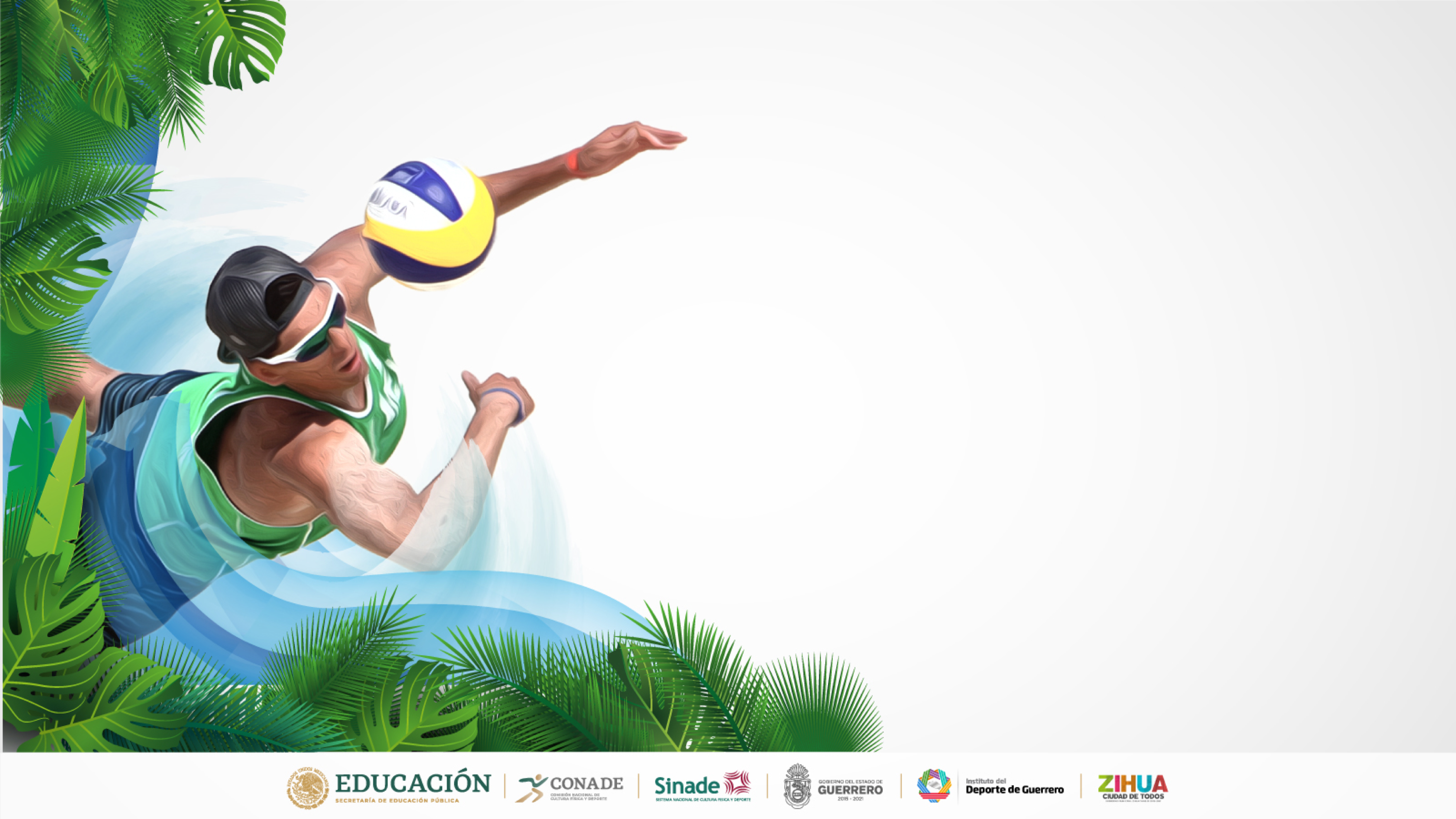 Programa de Reapertura del CNAR
Subdirección de Calidad para el Deporte
Marzo 2021
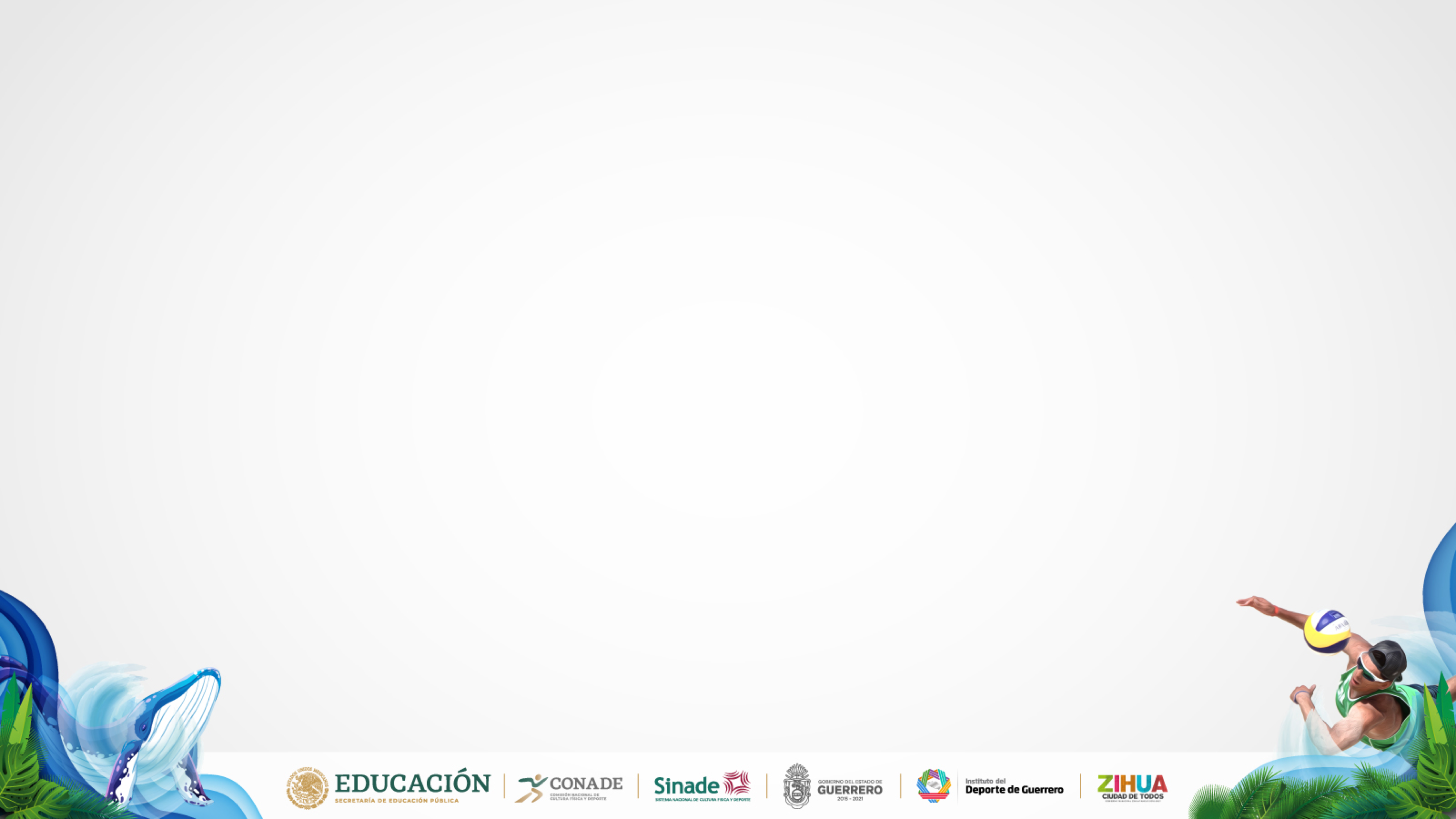 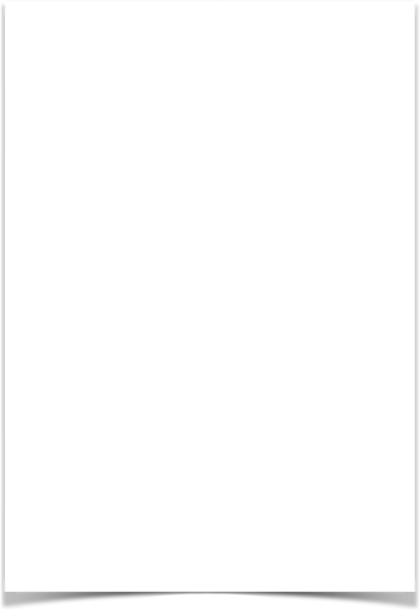 Introducción
Los Juegos Olímpicos de Tokio 2020 están previstos a celebrarse del 23 de julio al 8 de agosto del 2021, lo anterior derivado de la obligada recalendarización a partir de la pandemia mundial provocada por el virus SARS-CoV-2, donde hubo la necesidad de reprogramar los eventos de calificación y de preparación.

En este momento, nos encontramos a cuatro meses para que den incio las competencias en la justa olímpica, el periodo de calificación esta próximo a culminar en el mes de junio, es por lo que se hace necesario permitir que los deportistas continuen con la preparación en condiciones de seguridad y de sanidad en las instalaciones del CNAR.
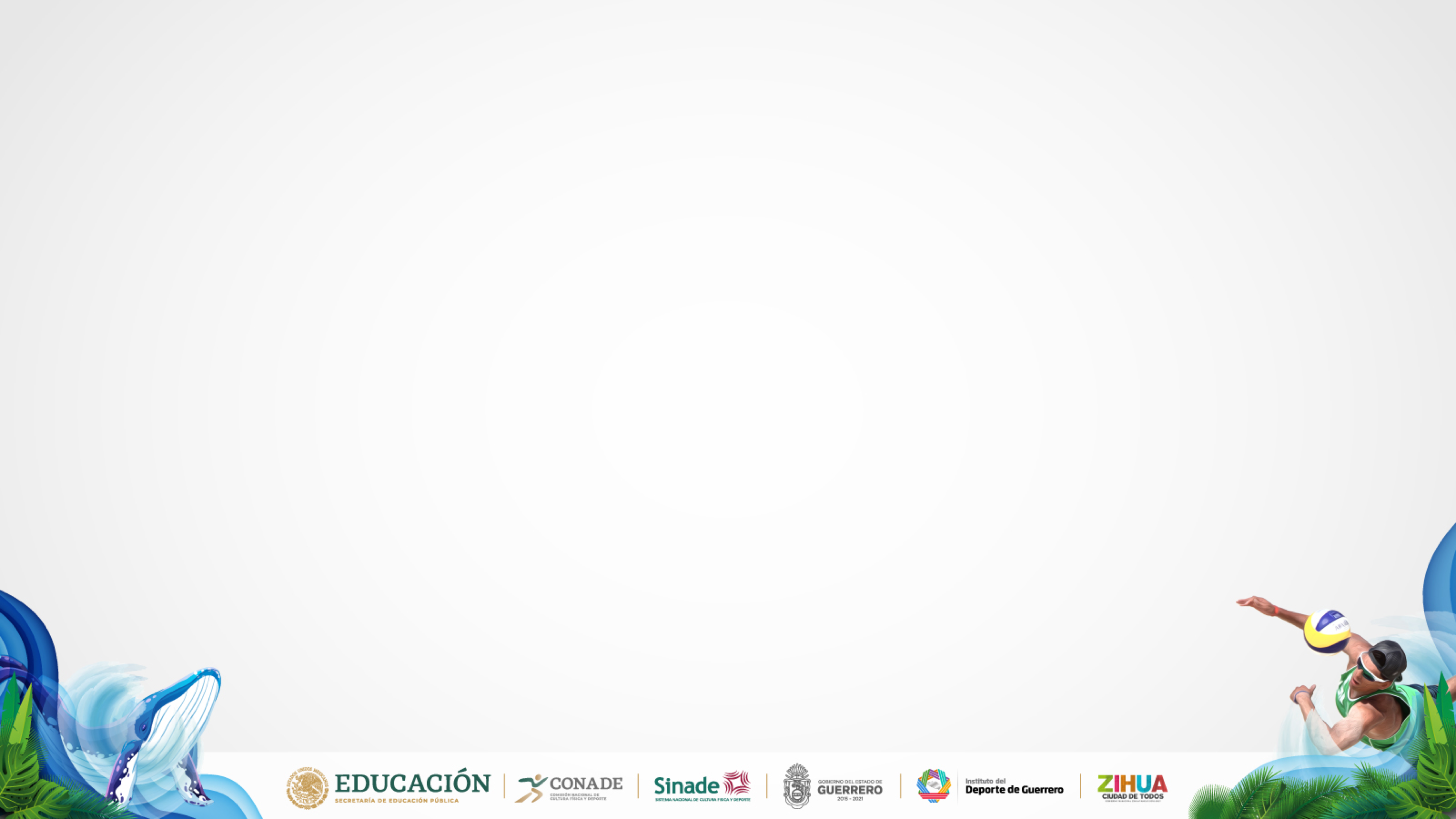 Objetivos estratégicos
Objetivo general
Actuar frente a la contingencia sanitaria por el virus COVID-19, para asegurar la salud de los deportistas, entrenadores y equipos multidisciplinarios que se encuentran alojadas en el CNAR

Establecer procesos específicos a seguir por los deportistas, entrenadores y equipo multidisciplinario, para el uso de las instalaciones y servicios del CNAR.

Disminuir la posibilidad de contagio de COVID-19, dentro de las instalaciones del CNAR, bajo los principios de la legalidad, objetividad, eficiencia, profesionalismo y respeto a los derechos humanos.
Regular el ingreso, permanencia y convivencia de los deportistas, entrenadores, equipos multidisciplinarios y de apoyo con el propósito de evitar un posible contagio del virus COVID-19, aportando la información que facilite el conocimiento y manejo de las medidas preventivas implementadas para su estricta observancia durante el tiempo que permanezcan en el CNAR y con ello salvaguardar de manera integral su salud.
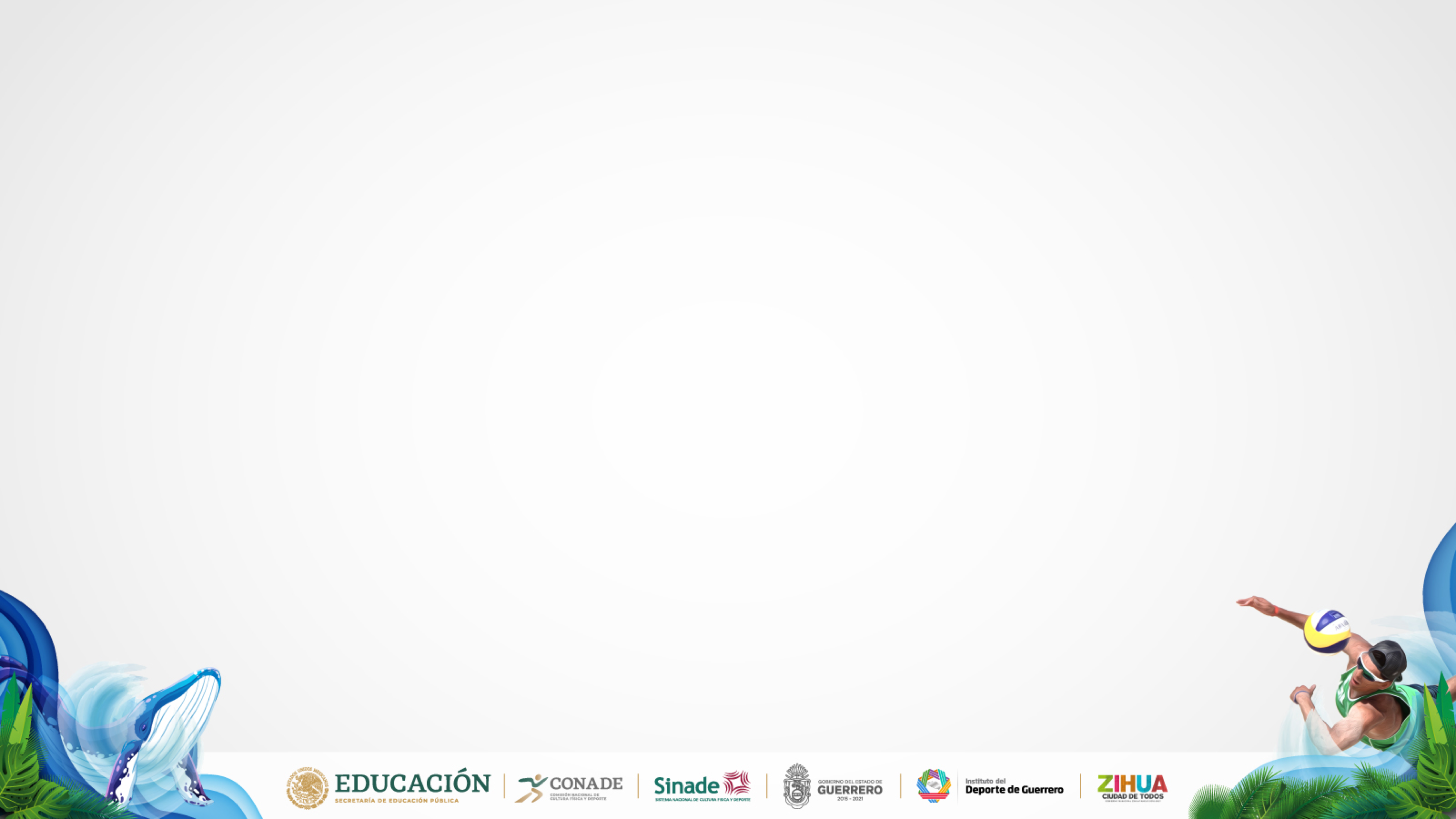 Ingreso de proveedores al CNAR
1
Los ingresos y salidas de los proveedores se realizará por la periferia, garantizando la seguridad para los deportistas, entrenadores y personal técnico.
1
2
2
Ingreso de proveedores
Recepción de los insumos
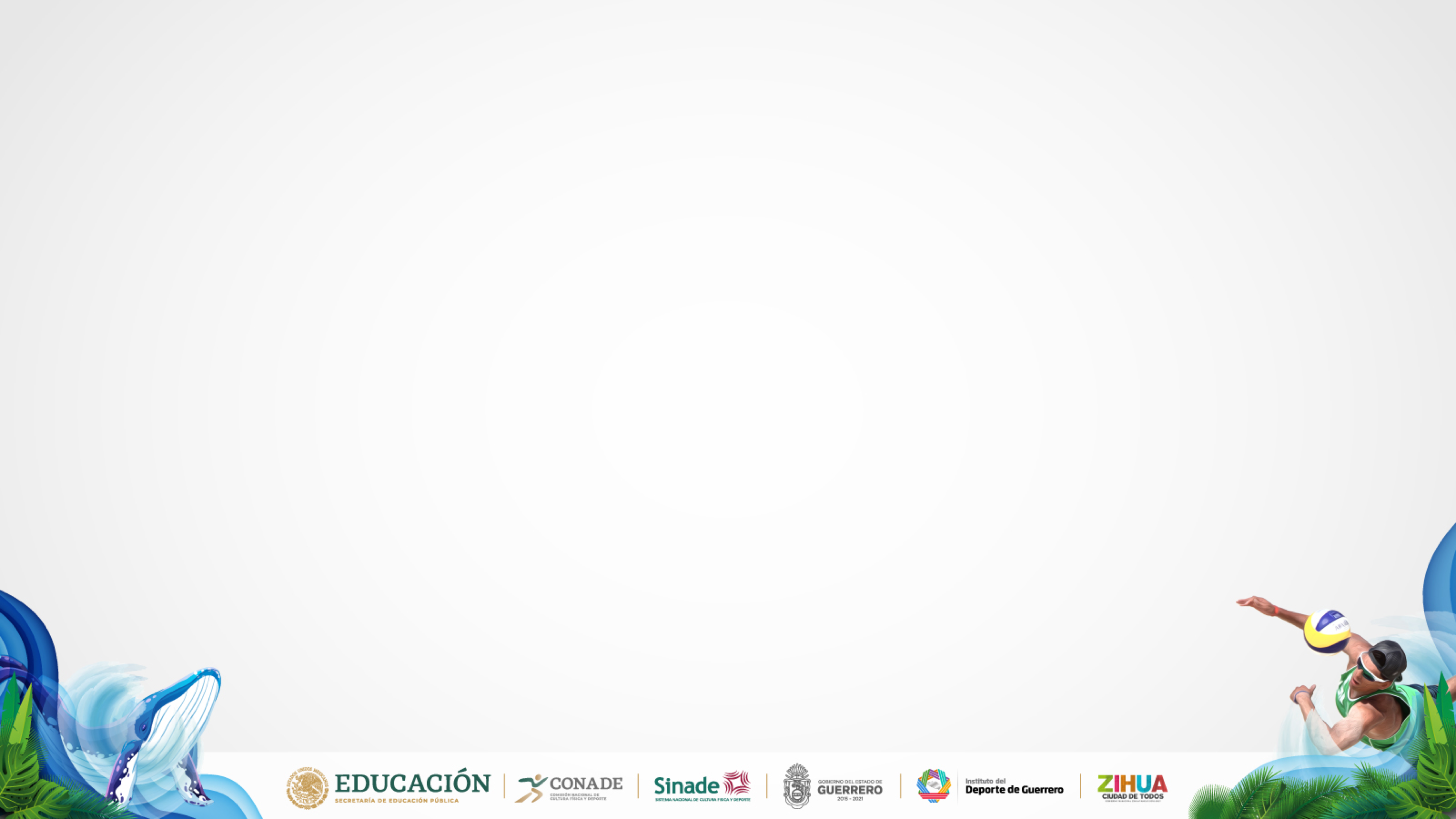 Ruta interna del CNAR
Toda la ruta de traslado estará delimitada con  señalizaciones y guías de recorrido.
Servicio Médico
Comedor
Talentos
(Hospedaje)
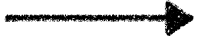 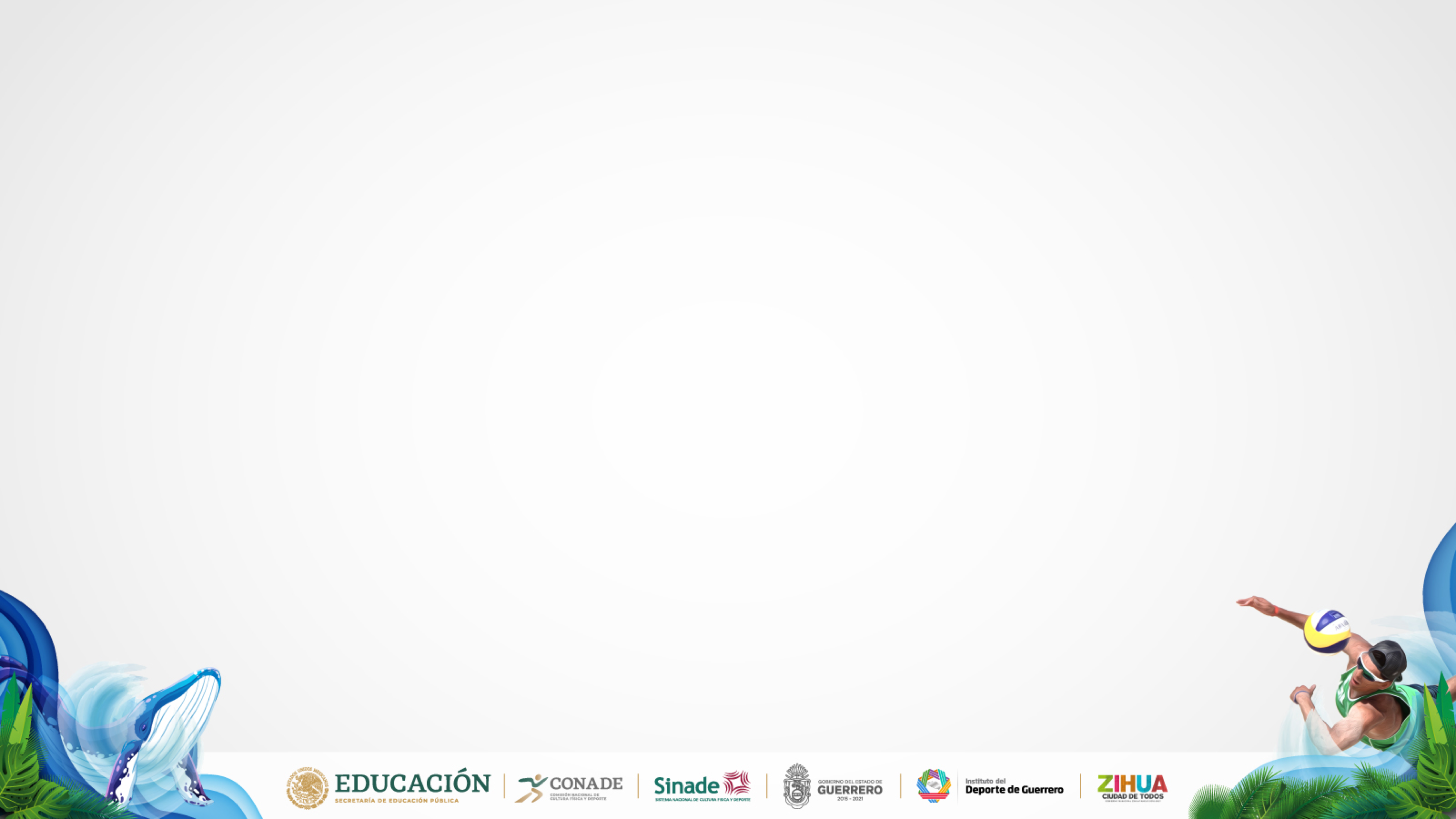 Resultados Positivos
Presenta signos y síntomas COVID-19
SI
Talento 1 y 3 
Deportistas y Entrenadores
Control Sanitario
Talentos 4 (Transfer)
Pruebas PCR (12-48 hrs)
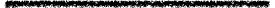 Proceso de ingreso y reingreso al CNAR por deportistas y entrenadores
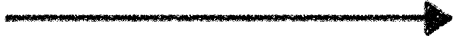 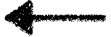 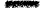 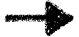 NO
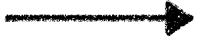 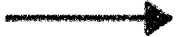 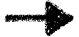 NO
Regreso a lugar de origen
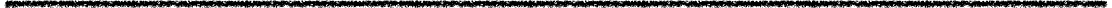 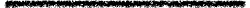 Ingreso por zonas de Escuelas
Talentos 5
Zona Roja
Talento 2 
(Personal Técnico, Operativo y Grupo Multidisciplinario)
SI
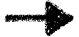 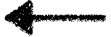 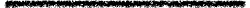 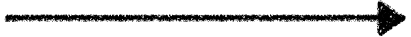 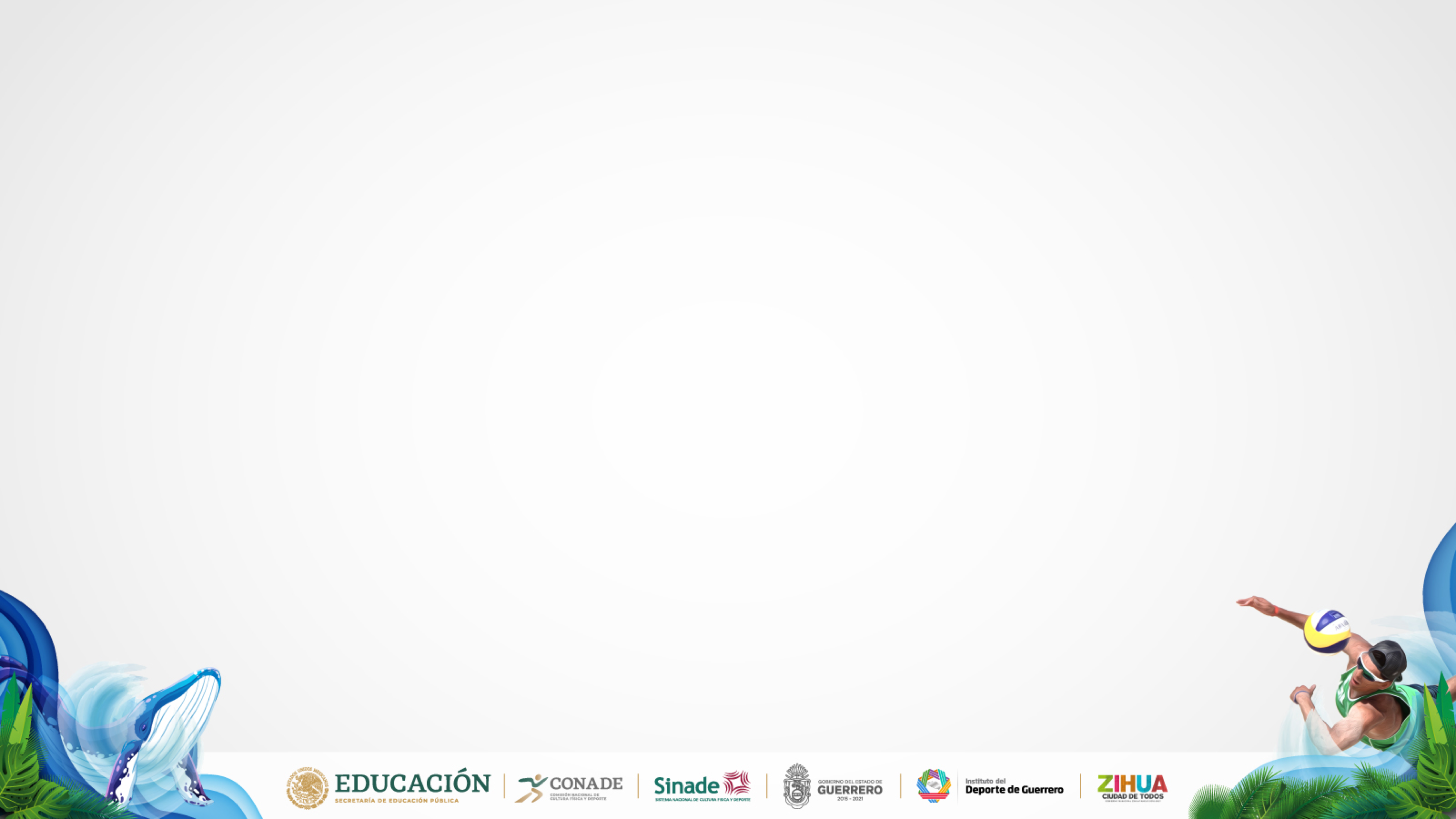 Deportistas entrenadores y personal de apoyo que ingresan en el Programa de reapertura del CNAR